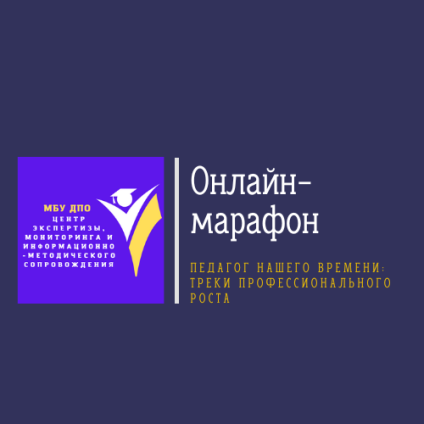 Технология решения педагогических кейсов
09 ноября 2023 года
Е.А. Клёсова, инженер-программист, методист
Правила и этапы решения педагогических кейсов
1 этап
Правила и этапы решения педагогических кейсов
2 этап
Правила и этапы решения педагогических кейсов
3 этап
10 основных правил для анализа кейса
Правила и этапы решения педагогических кейсов
4 этап
Правила и этапы решения педагогических кейсов
5 этап
Правила и этапы решения педагогических кейсов
6 этап